TEKNOLOJİ VE TASARIMIN TEMELLERİ
Teknoloji ve Tasarımı Öğreniyorum
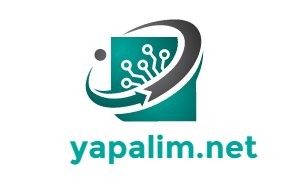 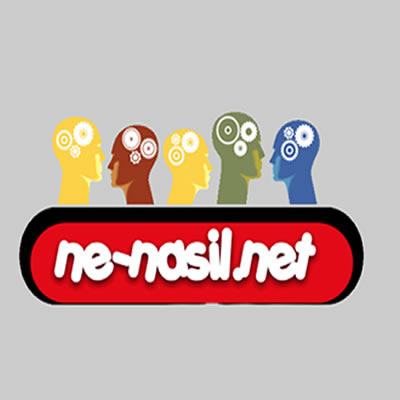 Teknoloji ve Tasarım Dersi Öğretim Programı
Teknoloji geliştirme süreci ile ilgili temel bilgiler kazandırmak,
• Tasarım süreci ile ilgili temel bilgiler kazandırmak,
• Öğrencilerin, günlük yaşamda karşılaştıkları sorunların çözümüne ilişkin sorumluluk almalarını
ve bu sorunların çözümünde teknoloji geliştirme süreçlerini ve tasarım becerilerini kullanmalarını
sağlamak,
• Uzman tasarımcıların uyguladığı problem belirleme ve şartlara göre en uygun çözüm önerisi
geliştirme süreçlerini anlamaya yardımcı olmak,
• Sosyal becerilerin (iş birliği, iletişim becerileri, başkalarının fikirlerine saygı gösterme, grup ortamında kendi fikrini verilerle destekleyebilme, eleştiriyi olgunlukla karşılama vb.) gelişmesine yardımcı olmak
Teknoloji ve Tasarım Dersi Öğretim Programı
• Teknoloji ve tasarım bilgi birikiminin toplum, ekonomi ve doğal kaynaklara ilişkin  kalkınma konularındaki etkisinin farkına varmalarına yardımcı olmak,
• Karşılaşılan sorunlara geri dönüştürülebilir ya da atık malzemeler kullanarak, bilimsel yöntemlerle ve teknoloji- tasarım süreçleriyle çözüm sağlamak,
• Birey, çevre, toplum ve teknoloji arasındaki etkileşimi fark etmelerine yardımcı olmak,
• Öğrencileri kapasiteleri konusunda bilinçlendirmek ve farkındalık yaratmak,
• Yaratıcı düşünme becerileri kazandırmak,
• Problem tanımlama ve çözme (minds-on), uygulama (hands-on) becerilerinin geliştirilmesine   yardımcı olmak,
• Görselleştirme becerilerini geliştirmek,
Teknoloji ve Tasarımı Öğreniyorum
Teknoloji Nedir?
Teknoloji: Genelde, insan yeteneklerini genişletmek ve insan ihtiyaçlarını karşılamak için kullanılan bilgi diyebiliriz. Teknoloji insanların kendi amaçlarına uygun olarak doğal dünyayı kullanmasıdır. Teknoloji, bilimi kullanarak hayatı kolaylaştırmak için yapılan her şeydir.
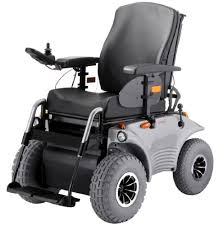 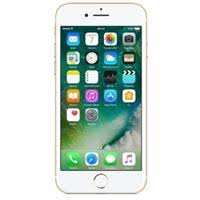 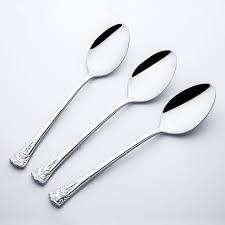 Teknoloji ve Tasarımı Öğreniyorum
Tasarım Nedir?
Tasarım: Bir şeyi zihinde canlandırma biçimlendirme, kurma, hayal etme ,planlama diyebiliriz.
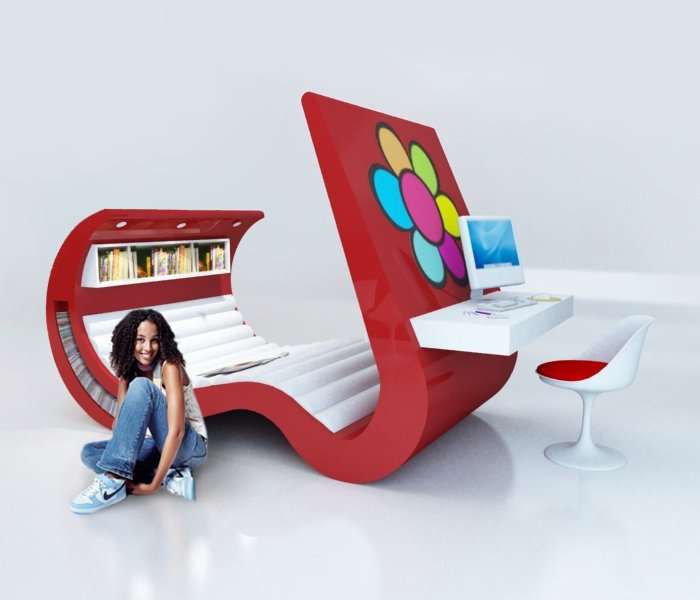 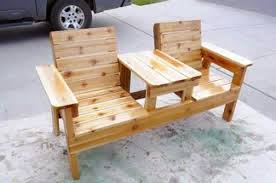 Teknoloji ve Tasarım ilişkisi
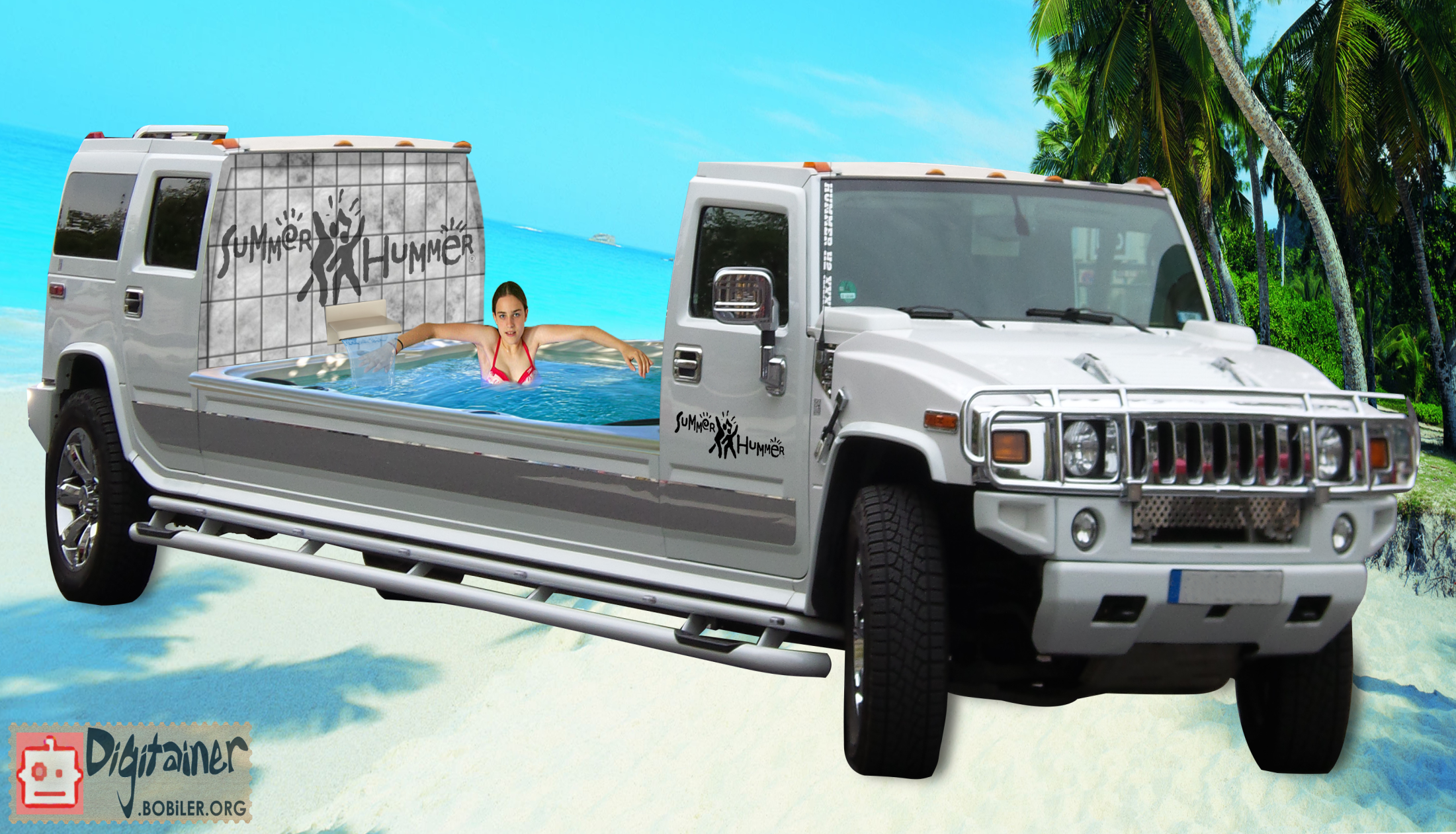 BULUŞ
Buluş; kelime kökeni olarak bulmaktan  gelmekte dir. Daha önceden olan bir şeyin bulunmasıdır
 Buluşa örnek vermek gerekirse Suyun kaldırma kuvveti, yer çekimi kanunu gibi
yerçekimi vardı ve bizler Newton sayesinde sadece fark ettik
Yerçekimi kanununu Newton bulmuştur.
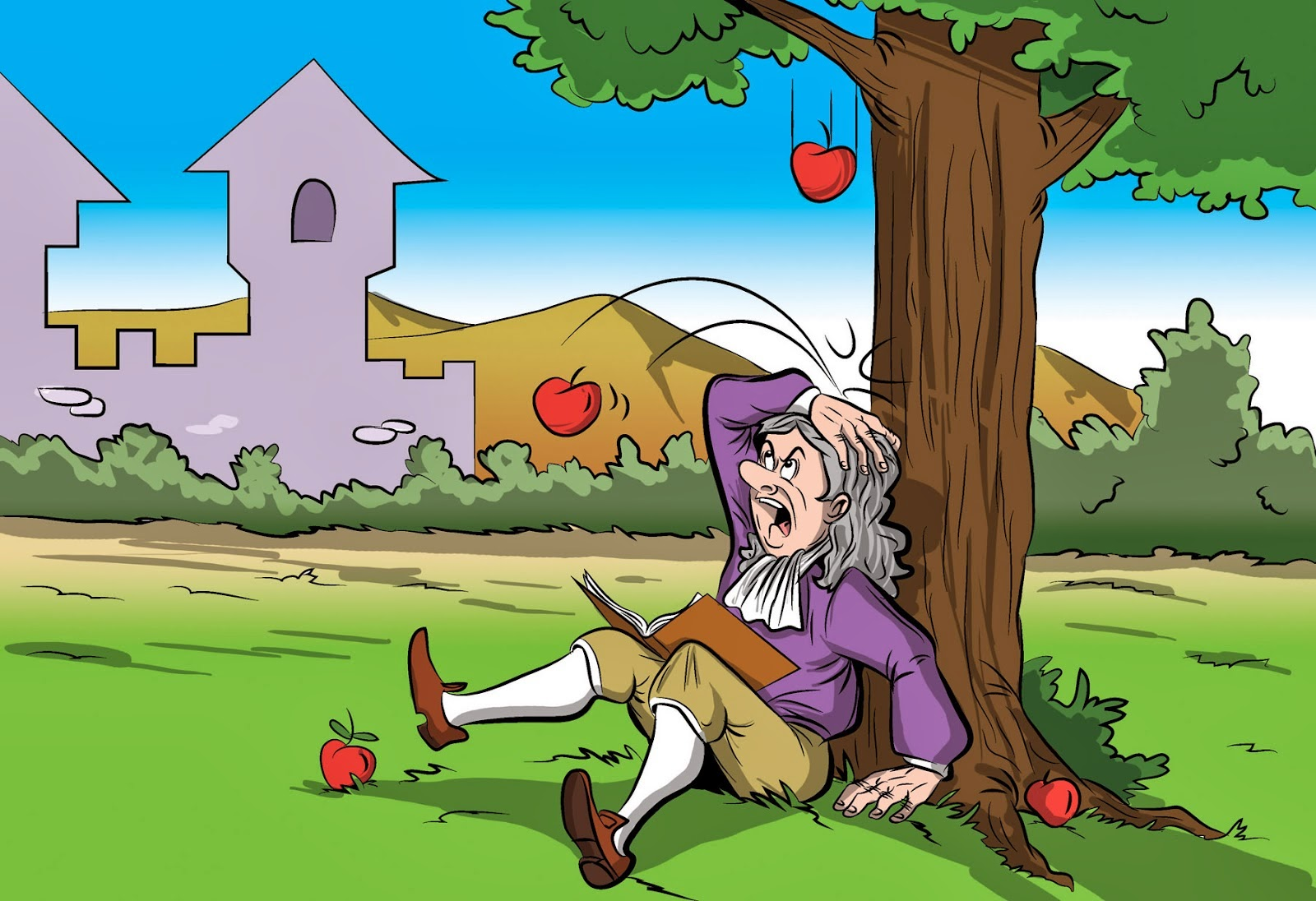 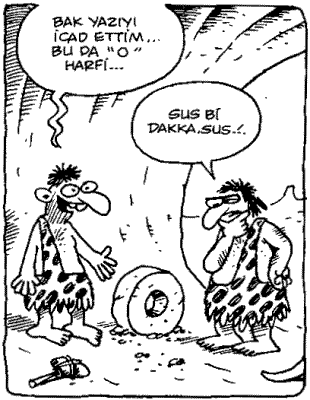 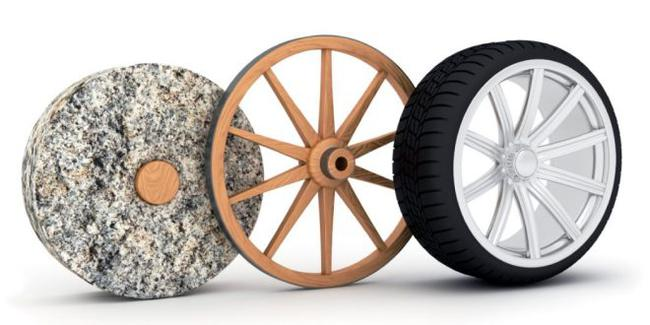 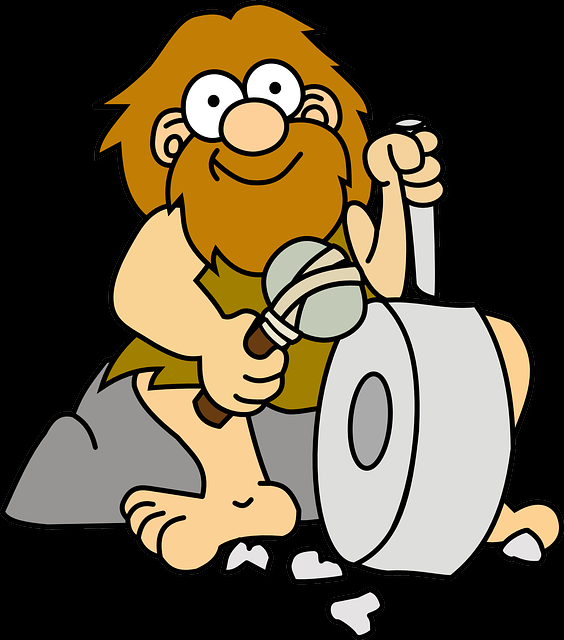 KEŞİF
Keşif kelimesinde de bulmak söz konusudur ancak burada coğrafi bir durum söz konusudur. Yani yeni bir gezegenin veya kara parçasının bulunması.
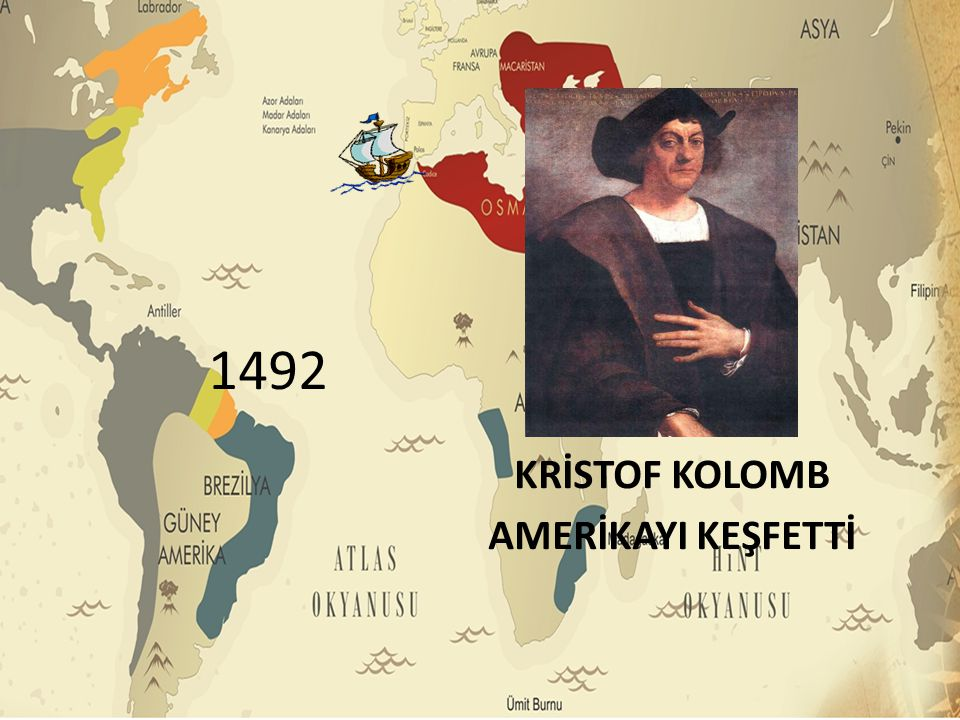 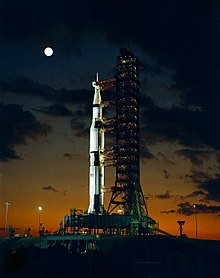 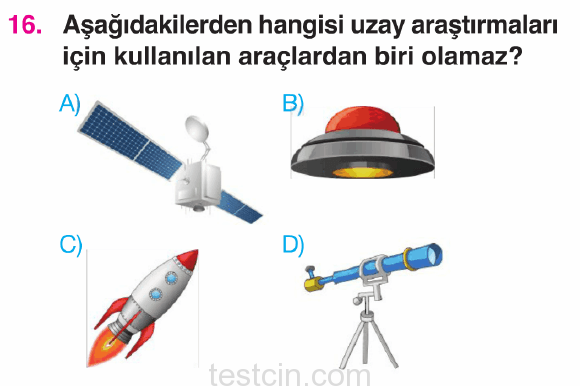 İCAT
İcatta ise elde olan olanaklardan insanların hayatını  kolaylaştıran, çoğu zaman bir sorunu çözen bir ürünün ortaya çıkarılması söz konusudur. Her icadın bir mucidi vardır.
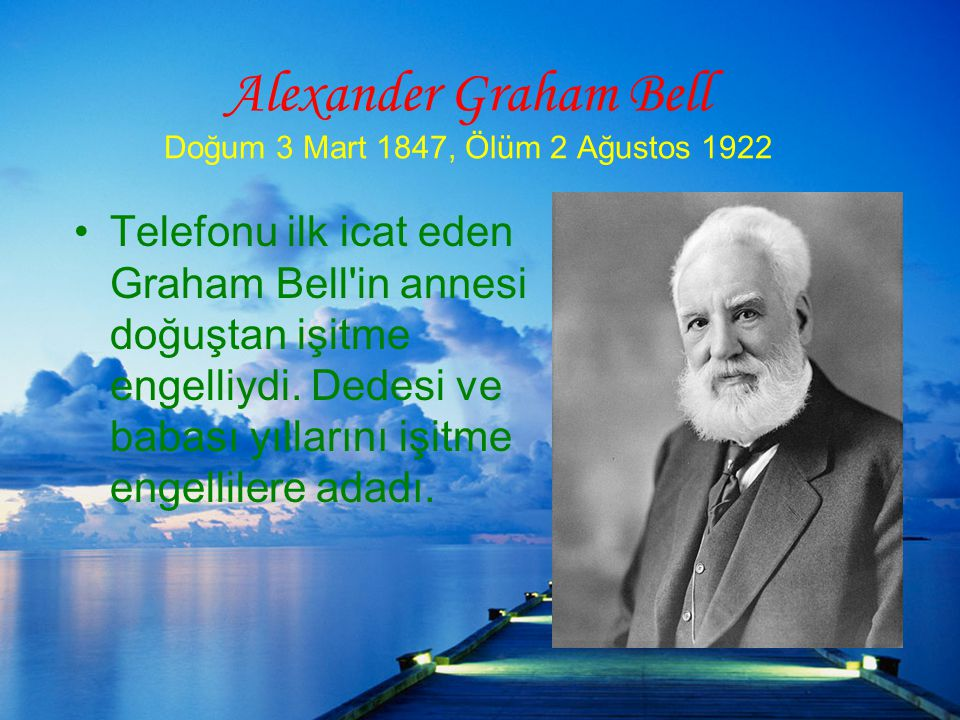 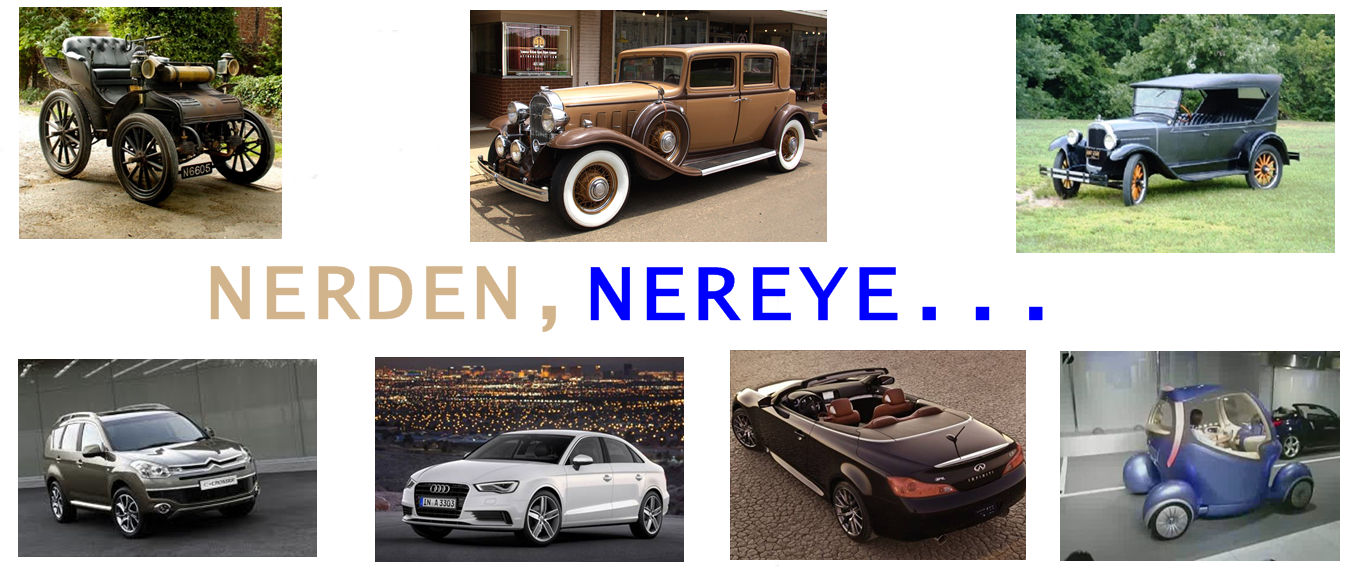 İNAVASYON
İnovasyon, "yeni ve değişik birşey yapmak" anlamındaki Latince "innovare" kökünden türetilmiştir . Türkçe karşılığı olarak kullanılan “yenilenme” denilebilir. Bizler bir  inovasyon ürünü olan  cep telefonunu kullandığımızda  telefon adını kullanmaktan vazgeçemeyiz çünkü inovasyonda var olan icadın geliştirilmesi söz konusudurEğitimhane.Co
Eğitimhane.Com
Buluş, Keşif,İcat VE İnovasyon arasınadaki farklar
TEKNOLOJİ VE TASARIMIN TEMELLERİ
Teknoloji ve Tasarımı Öğreniyorum
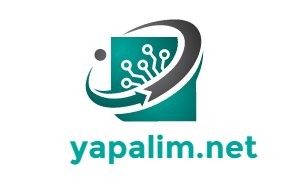 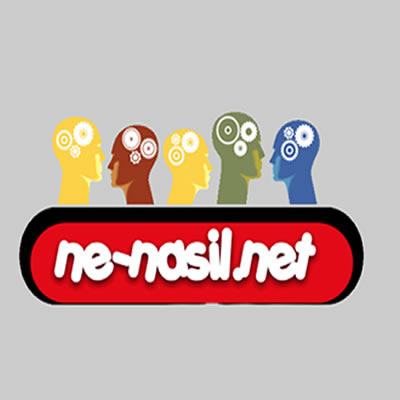 TEŞEKKÜR EDERİZ